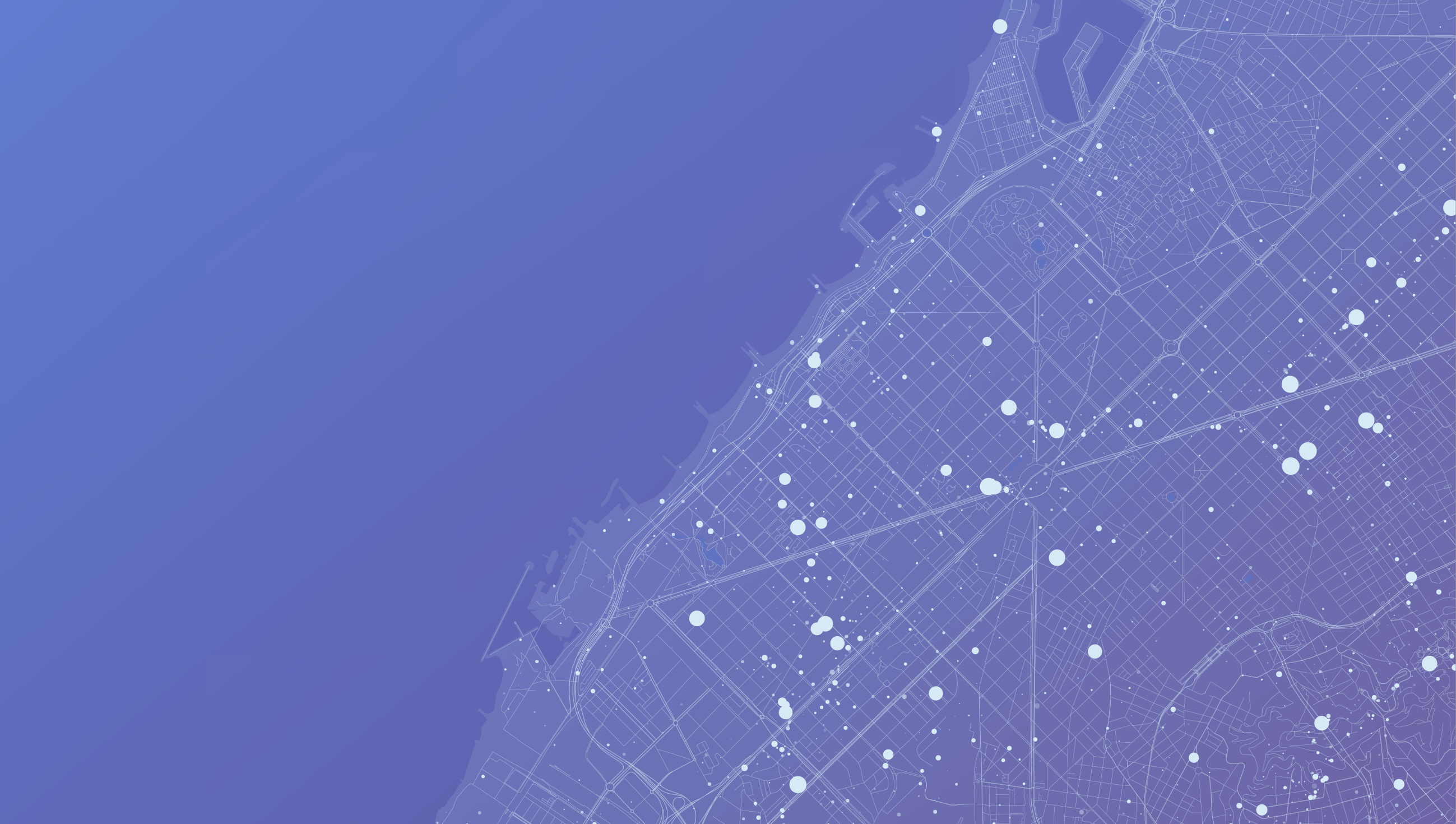 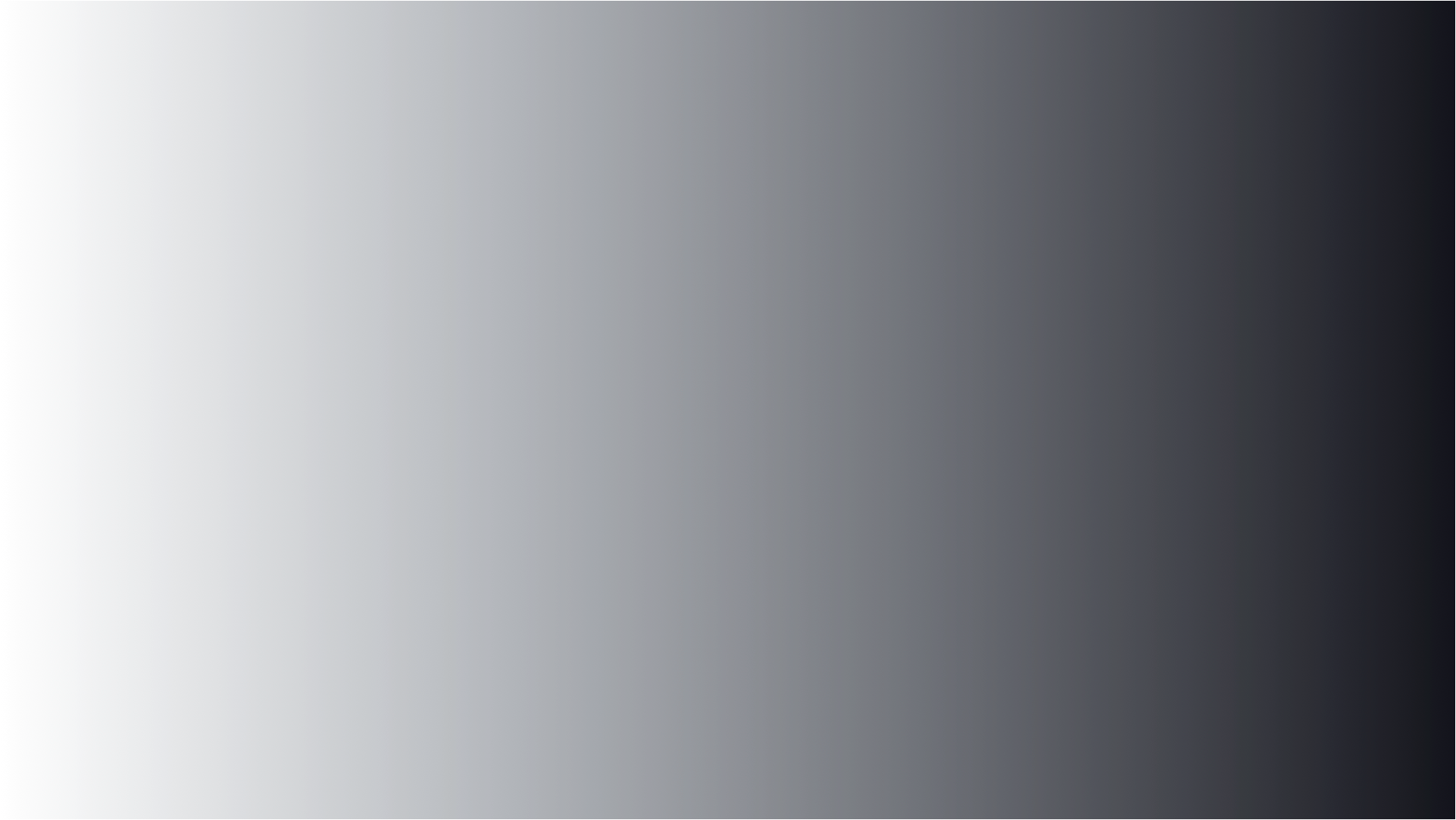 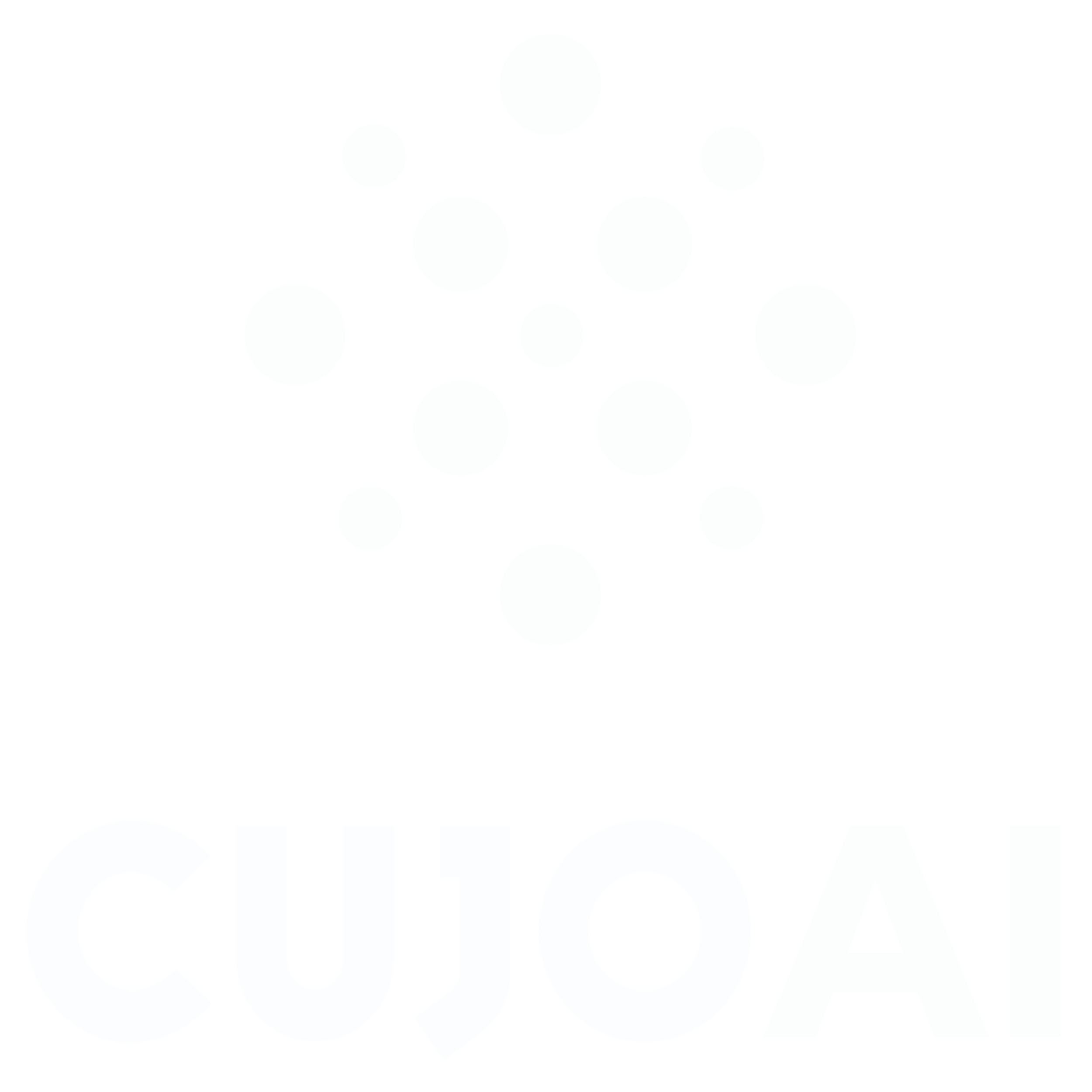 AI-alapú Browser Fingerprinting Detektálás
Kiss-Tóth Christian
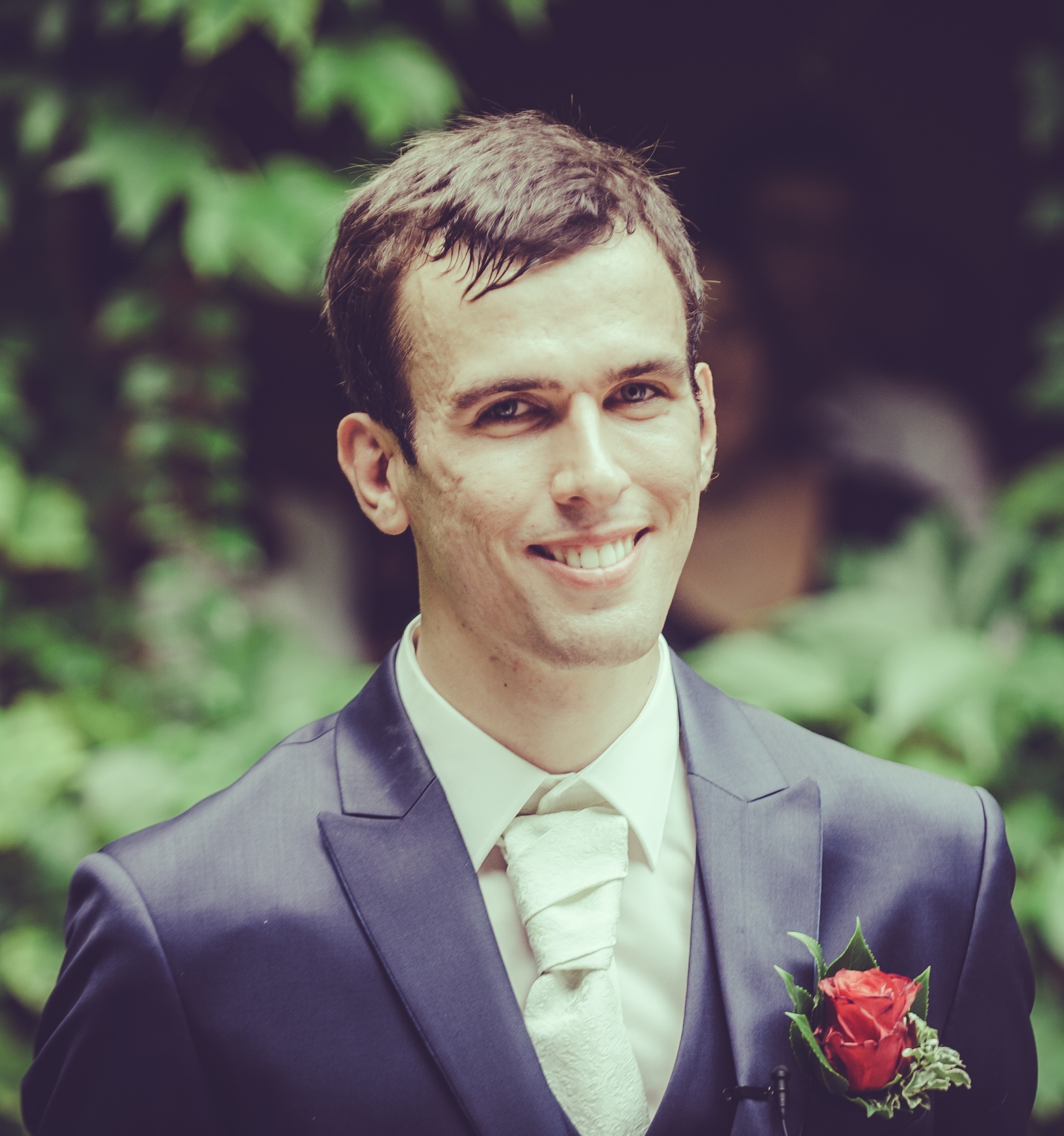 Kiss-Tóth Christian
Csapatvezető Senior Adatbányász
CUJO AI
2011-ben szereztem matematikus diplomát az ELTE Természettudományi Karán, és néhány felsőoktatásban eltöltött év után csatlakoztam a CUJO AI adatbányász csapatához, amelyet 2020 óta vezetek.
Cookie Alapú Azonosítás
1st party cookie
3rd party cookie
Cookie Alapú Azonosítás
1st party cookie
3rd party cookie
Cookie Alapú Azonosítás
1st party cookie
3rd party cookie
Browser Fingerprinting
3rd party cookie-k a főbb böngészőkben (Firefox, Safari) tiltásra kerültek
A felhasználók követése elmozdult a browser fingerprinting alapú azonosítás irányába
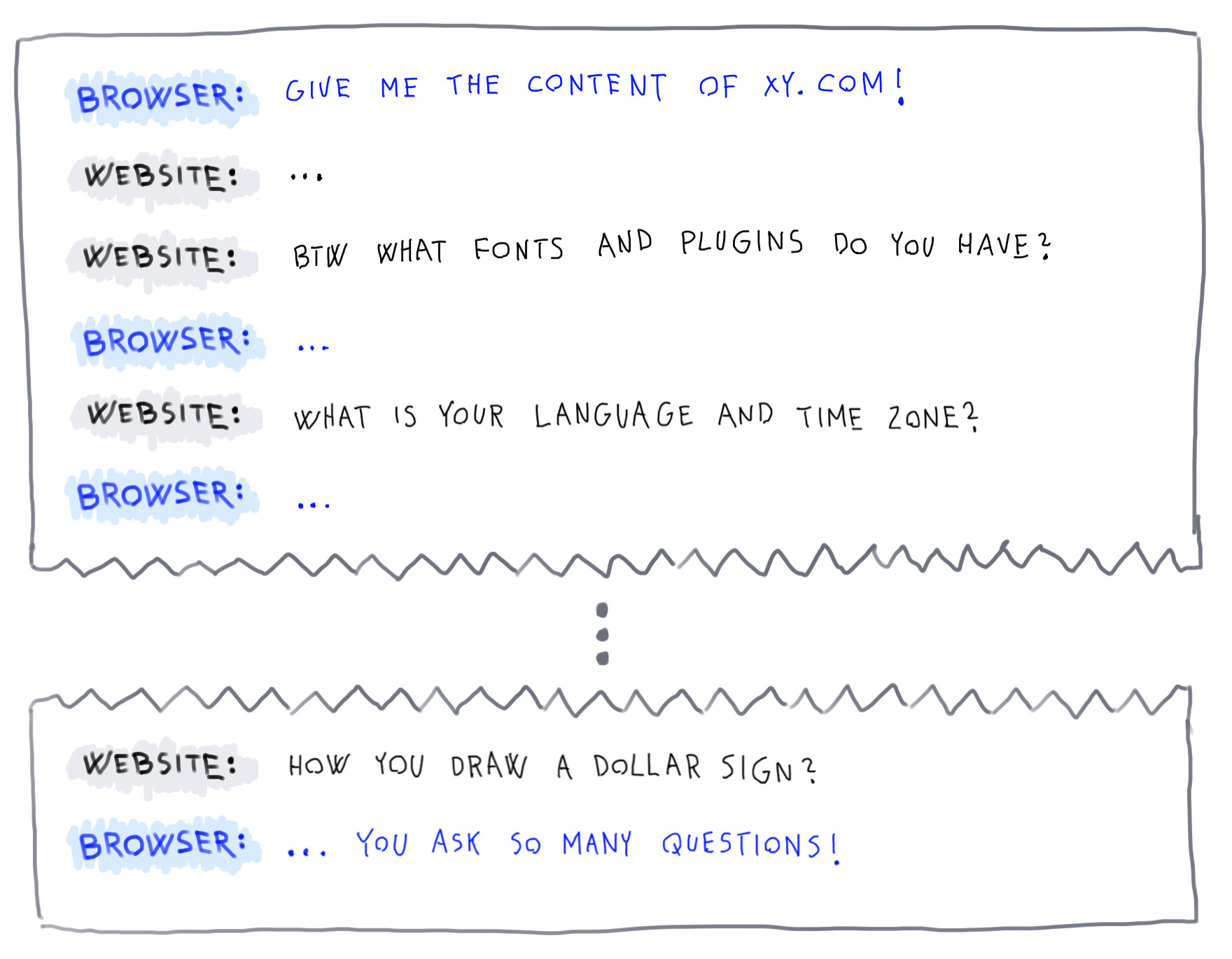 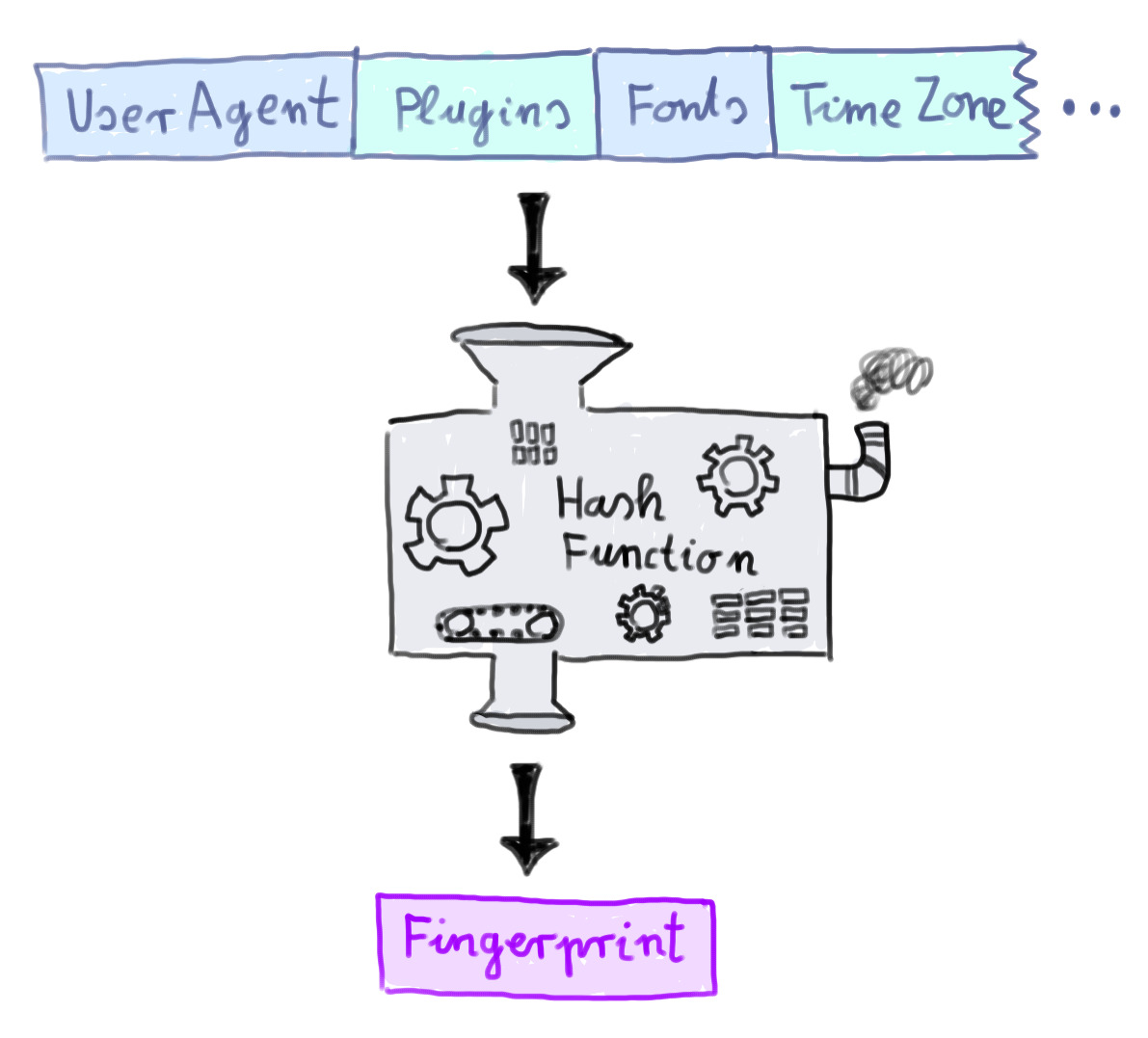 Demo
Detektálási stratégiák
Statikus megközelítés: az algoritmus kizárólag az oldal forráskódját használja
Dinamikus megközelítés: az oldal viselkedését is figyelembe veszi a döntésnél
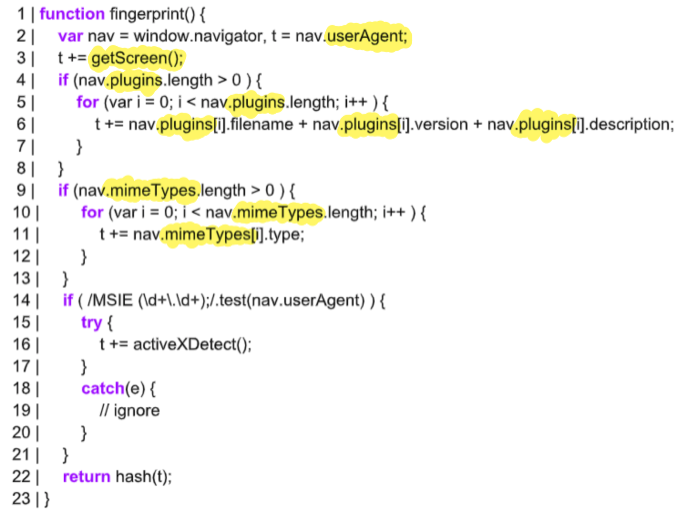 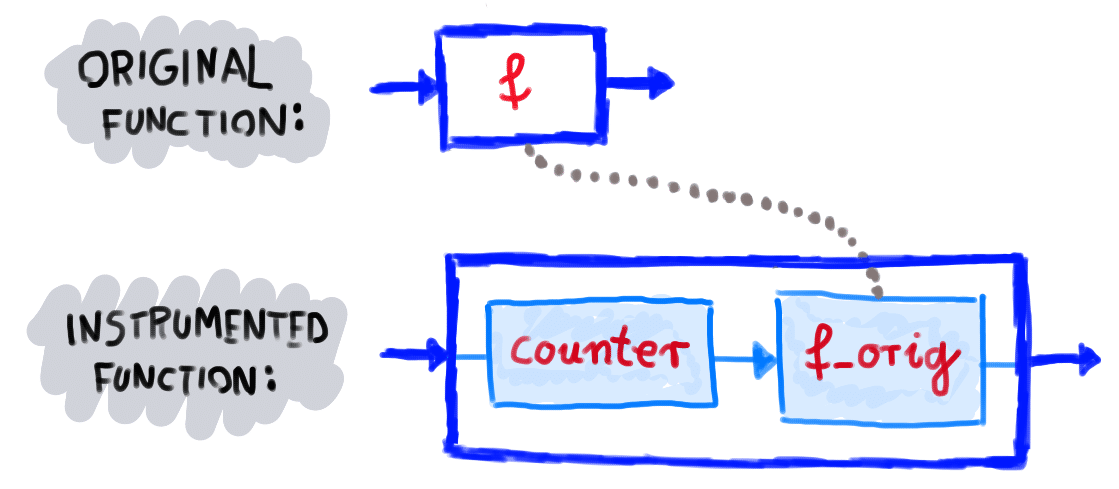 Cimkézett Adathalmaz
Különböző heurisztikák alapján meglátogattunk különböző weboldalakat és feljegyeztük az összes JavaScript függvényhívást.

Az adatpontok a különböző JavaScript fileok. Egy script:
pozitív címkét kapott, ha egy elemző megerősítette a fingerprintingelés tényét,
negatív címkét kapott, ha nem találtunk fingerprintingre utaló nyomot a forráskódban.

Összessen 409 címkézett adatpontunk volt, amelyből 258 (63%) negatív, 151 pedig pozitív címkét kapott.
Feature Engineering
A dinamikus modelljeink számára 116 feature-t nyertünk ki a scriptekből:

window.navigator featureök (43): plugins, javaEnabled, ...
windows.screen featureök (33): availHeight, availWidth, colorDepth, ...
canvas featureök (23): fillRect, toDataUrl, ...
audio featureök (6): createOscillator, createDynamicsCompressor, ...
Eredmények
Modell Elemzés
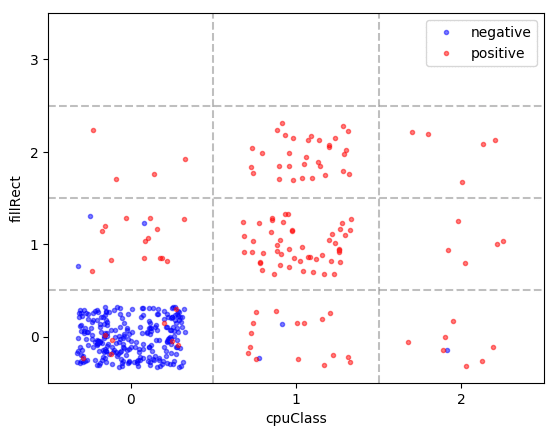 Követés Blokkolás
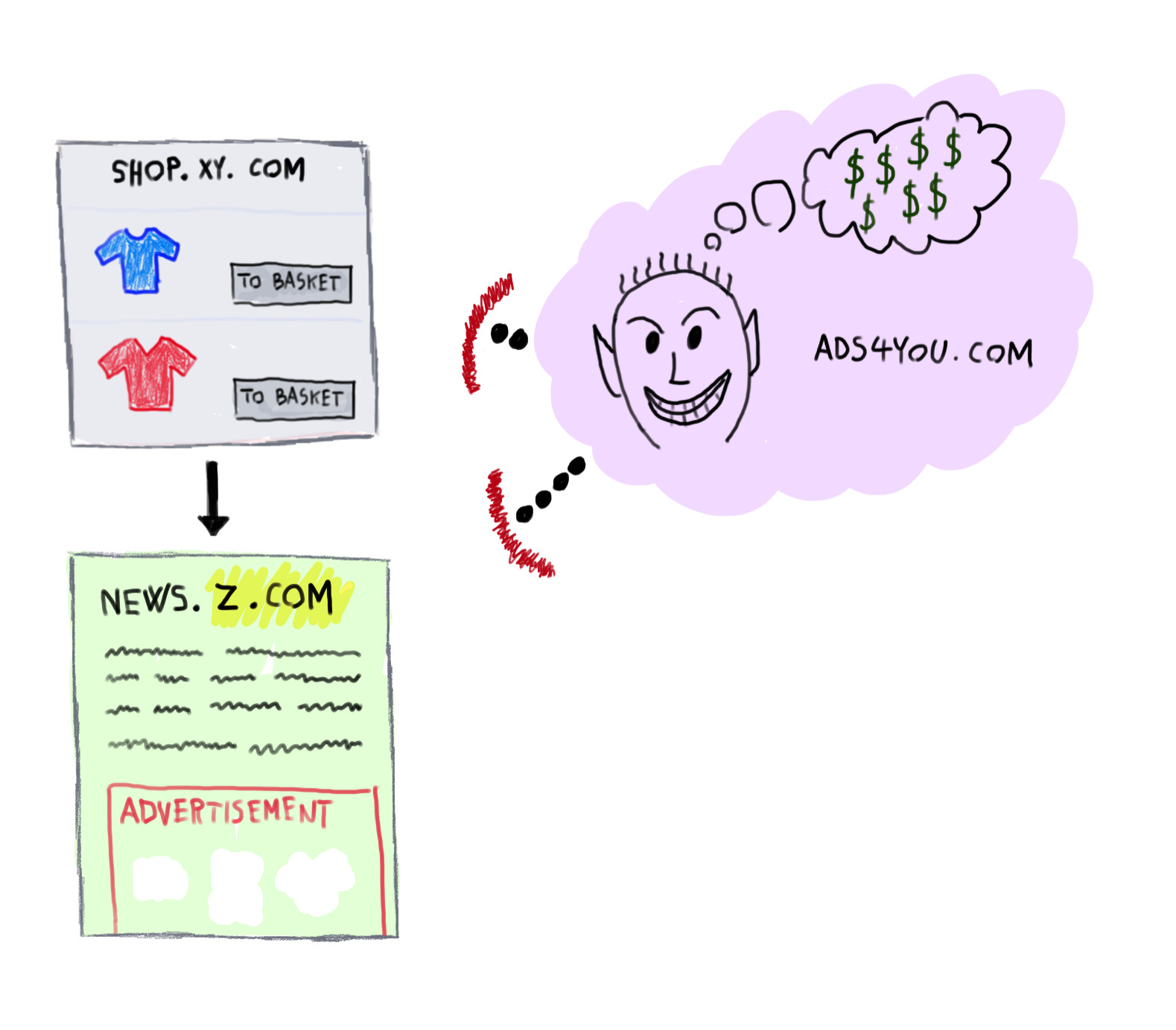 Egy keretrendszer folyamatosan böngészi az internetet fingerprinting tevékenység után kutatva.
Minden jelölt esetén megvizsgáljuk hogy biztonságosan blokkolható-e.
A blokkolható URL-ek bekerülnek a produkciós adatbázisunkba és ezáltal javul a felhasználók böngészési élménye.
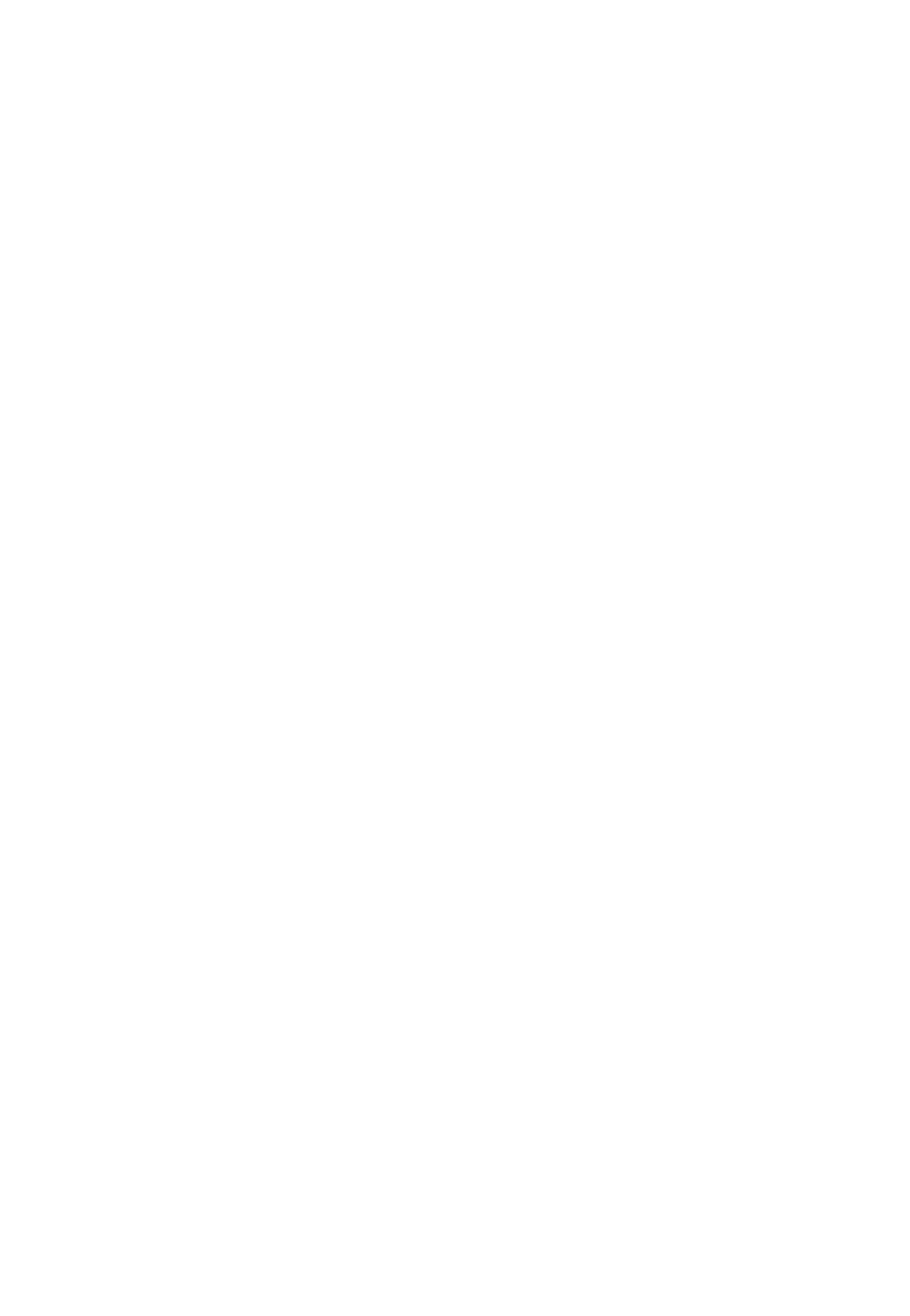 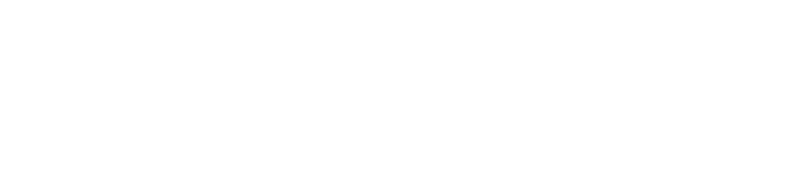 Kestas Pakalniskis
Co-founder, VP of Product Quality
kestas@cujo.com